МБДОУ  детский сад  «Теремок» с. Кочетовка Ивнянского района
Основные  задачи   воспитателяВ раМКАХ    РЕАЛИЗАЦИИ ПРОГРАММЫ                       «ОТ РОЖДЕНИЯ ДО ШКОЛЫ»
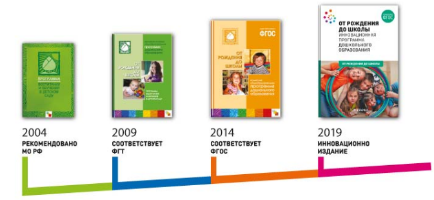 Подготовила заведующая  Цюркало Н.Ю.
2022г
1.Развивающие занятия.
При проведении занятий использовать современные образовательные технологии, работать в зоне ближайшего развития (ЗБР), реализовывать деятельностный подход и принципы развивающего обучения, использовать на занятиях материал, соответствующий духовно-нравственным ценностям, историческим и национально-культурным традициям народов России.
 Критерий правильности действий педагога: Сохранение интереса детей и их активное участие в занятии.
2.Эмоциональное благополучие
Постоянно заботиться об эмоциональном благополучии детей, что означает теплое, уважительное, доброжелательное отношение к каждому ребенку, к его чувствам и потребностям, проявление уважения к его индивидуальности, чуткость к его эмоциональным состояниям, поддержку его чувства собственного достоинства и т. п., чтобы каждый ребенок чувствовал себя в безопасности, был уверен, что его здесь любят, о нем позаботятся.
 Критерий правильности действий педагога:	                             	Дети с удовольствием ходят в детский сад, радуются встрече со сверстниками и воспитателями.
3. Справедливость и равноправие.
Одинаково хорошо относиться ко всем детям независимо от пола, нации, языка, социального статуса, психо-физиологических и других особенностей.
Критерий правильности действий педагога: Дружелюбное отношение детей друг к другу независимо от пола, нации, языка, социального статуса, психофизиологических и других особенностей.
4. Детско-взрослое сообщество.
Проводить специальную работу над созданием детско-взрослого сообщества, основанного  на взаимном уважении, равноправии, доброжелательности, сотрудничестве всех участников образовательных отношений (детей, педагогов, родителей).
Критерий правильности действий педагога:Активное и заинтересованное участие детей в реализации совместных проектов и общегрупповых событий, наличие в группе традиций, совместных правил, умение детей хорошо взаимодействовать и самостоятельно договариваться друг с другом.
5.Формирование ценностных представлений.
Объединение обучения и воспитания в целостный образовательный процесс на основе духовно-нравственных ценностей народов Российской Федерации, исторических и национально-культурных традиций, воспитание у дошкольников таких качеств, как:
патриотизм, любовь к Родине, гордость за ее достижения; уважение к традиционным ценностям: любовь к родителям, уважение к старшим, заботливое отношение к малышам, пожилым людям и пр.; традиционные гендерные представления; нравственные основы личности — стремление в своих поступках  следовать положительному примеру (быть «хорошим»).
 Критерий правильности действий педагога: Проявление у детей таких качеств, как справедливость, забота о тех, кто слабее, чувство гордости за свою страну, за ее  достижения, стремление быть полезным членом сообщества, умение поступиться личными интересами в интересах общего дела.
6. ПДР (пространство детской реализации).
Постоянная работа над созданием ПДР, что означает: поддержка и развитие детской инициативы, помощь в осознании и формулировке идеи, реализации замысла; предоставление свободы выбора способов самореализации, поддержка самостоятельного творческого поиска; личностно-ориентированное взаимодействие, поддержка индивидуальности, признание уникальности, неповторимости каждого ребенка; уважительное отношение к результатам детского труда и творчества; создание условий для представления (предъявления, презентации) своих достижений социальному окружению; помощь в осознании пользы, признании значимости полученного  результата для окружающих.
Критерий правильности действий педагога: Проявление детьми инициативы и самостоятельности в различных видах детской деятельности, проявление активной жизненной позиции, умения творчески подходить к решению различных жизненных ситуаций.
7. Нацеленность на дальнейшее образование.
Развитие познавательного интереса, стремления к получению знаний, формирование положительной мотивации к дальнейшему обучению в школе, вузе. Формирование отношения к образованию как к одной из ведущих жизненных ценностей.
 Критерий правильности действий педагога: Дети любознательны, задают много вопросов, проявляют интерес к школе, желание в будущем учиться в школе.
8. Региональный компонент.
Региональный компонент. В организации и содержании образования учитывать природно-географическое и культурно-историческое своеобразие региона, воспитывать интерес и уважение к родному краю.

 Критерий правильности действий педагога:
 Дети проявляют интерес и уважение к родному краю, имеют представление об его основных достопримечательностях.
9. Предметно-пространственная среда.
Использовать все возможности для создания современной предметно-пространственной среды в соответствии с требованиями программы «ОТ РОЖДЕНИЯ ДО ШКОЛЫ».
 Критерий правильности действий педагога: Каждый ребенок может найти себе занятие по своим интересам (дети свободно ориентируются в пространстве группы, знают, что где лежит, имеют свободный доступ ко всем материалам и пр.)
10.Взаимодействие с семьями воспитанников.
Осуществляется эффективное взаимодействие с семьями воспитанников, в том числе:
обеспечивается открытость дошкольного образования: открытость и доступность информации, регулярность информирования, свободный доступ родителей в пространство детского сада; 
       обеспечение максимального участия родителей в образовательном процессе (участие родителей в мероприятиях, образовательном процессе, в решении организационных вопросов и пр.);
 обеспечение педагогической поддержки семьи и повышения компетентности родителей в вопросах развития и образования, охраны и укрепления здоровья детей; обеспечение единства подходов к воспитанию детей в условиях дошкольного образовательного учреждения и семьи.
Критерий правильности действий педагога: Меняется формат взаимодействия родителей и воспитателей: родители из требовательных «заказчиков образовательной услуги» становятся союзниками, партнерами и помощниками воспитателей, полноправными участниками образовательного процесса.